PRIVATE PUBLIC PARTNERSHIP IN FINANCIAL LITERACY
Market Conduct Supervision Training Program
Armenuhi Mkrtchyan

6-10 August 2018, Harare
Overview
With whom and how to cooperate?
PPP vs outsource
FUNDING
Sustainable funding source is key

Possible sources include
Central Bank (very often)
Public authorities 
Donors
Financial service providers 
Public-private partnerships 
Other organizations
Models of Funding:
Common pool - PPP model
Obligatory contributions 
Natural springs ecosystem
FUNDING  - Natural Spring Model
Natural Springs Ecosystem model
Benefits:
No one pool to collect and spend
Every stakeholder acts within its own mandate and its funding
funds and carries most strategic projects (e.g. financial education in schools). 
CBA is supporting to other stakeholders in realization of their projects
less expensive - no extra administrative body to run, monitor, control, and report
in comfort zone of the stakeholders 
Attractive especially for no direct mandate or complex mandate stakeholders (.UN, IFAD…) and supports their engagement
Examples: most of countries
FUNDING – PPP Model
Common Pool – PPP model
Pros&cons
Private-Public Partnership entity is created to:
Mobilize funds and expertise from all stakeholders
Administer and implement professionally NSFE 

Government:
Board of stakeholders, high level
Executive office
Strong and sustainable focus 
Long-term commitment of stakeholders
Public accountability
Experienced Management
however
Higher administrative costs and challenging to create, may require legal Act
Examples:
Morocco - la Fondation Marocaine pour l’Education Financière (FMEF), http://www.fmef.ma/ 
India – National Center for Financial Education, https://ncfeindia.org/
South Africa - Financial Services Consumer Education Foundation (FSCEF), https://www.mylifemymoney.co.za/FCSE/Pages/default.aspx
FUNDING – Obligatory contributions
Pros&cons
By power of Law FIs are required to contribute special amount (percentage of Assets) towards and implement financial education programs

No marketing, sales of products
Involvement of FIs which is difficult
Controlling the effectiveness and marketing is difficult and costly
Still need for coordination of Fis and other stakeholders of NSFE
May be a good addition to PPP Model.
FE Program Implementation Models
[Speaker Notes: SPV special purpose vehicle]
How PPP is different
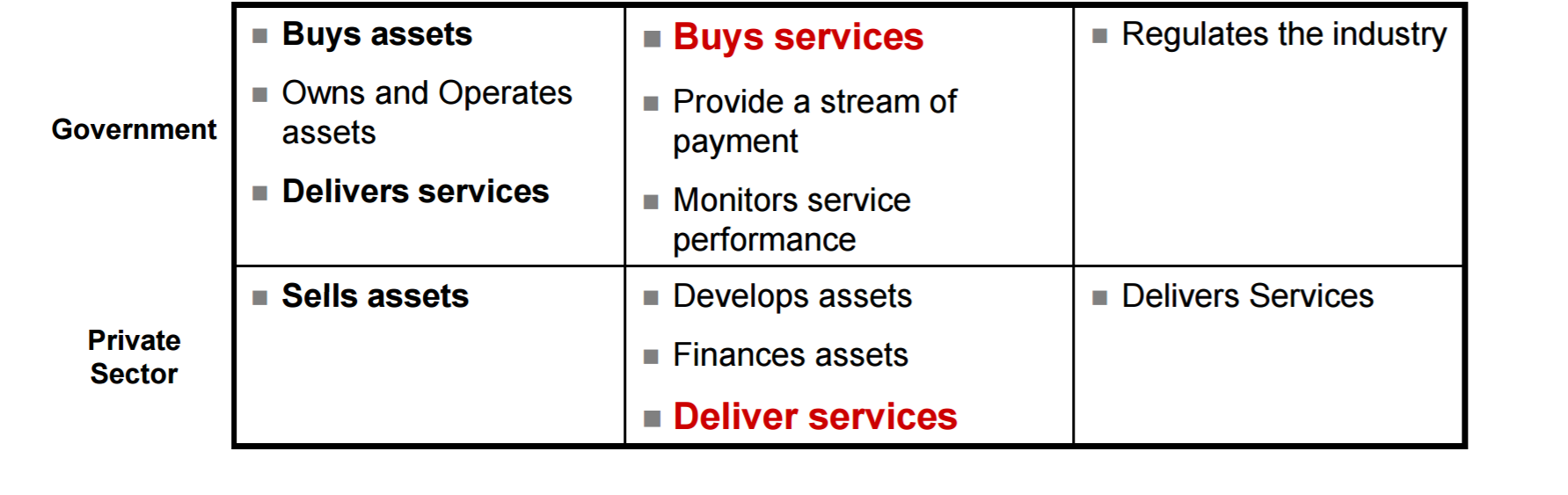 Increasing involvement of private sector
Defining PPP
Development Agencies
A public–private partnership (PPP) is a cooperative arrangement between two or more public and private sectors, typically of a long-term nature. 
PPP increases Private Sector Involvement in delivery of Govt services
PPP is NOT procurement of an assets
Trend is increasing across the globe making greater use of various PPP arrangements
Common 
interest
[Speaker Notes: There is no common definition for PPP.

Governments have used such a mix of public and private endeavors throughout history.[2][3] However, the past few decades[when?] have seen a clear trend towards governments across the globe making greater use of various PPP arrangements.[1]

There is no consensus about how to define a PPP.[4] PPPs can be understood of both as a governance mechanism and a language game.[1] When understood as a language game, or brand, the PPP phrase can cover hundreds of different types of long term contracts with a wide range of risk allocations, funding arrangements and transparency requirements. And as a brand, the PPP concept is also closely related to concepts such as privatization and the contracting out of government services.[1][4] When understood as a governance mechanism the PPP concept encompasses at least five families of potential arrangements, one of which is the long term infrastructure contract in the model of the UK's Private Finance Initiative (PFI).[1][4][5] Particular types of arrangements have been favored in different countries at different times.

Infrastructure PPPs as a phenomenon can be understood at five different levels: as a particular project or activity, as a form of project delivery, as a statement of government policy, as a tool of government or as a wider cultural phenomenon.[6] Different disciplines commonly emphasize different aspects of the PPP phenomena.[6] The engineering and economics professions primarily take a utilitarian, functional focus emphasising concerns such as project delivery and relative value-for-money (VfM) compared to the traditional ways of delivering large infrastructure projects. In contrast, public administrators and political scientists tend to view PPPs more as a policy brand, and as a useful tool for governments to achieve their objectives.

Common themes of PPPs are the sharing of risk and the development of innovative, long-term relationships between the public and private sectors.[6] The use of private finance is another key dimension of many PPPs, particularly those influenced by the UK PFI model, although this has aspect has waned since the global financial crisis of 2008.[6] The PPP phenomenon has been controversial. The lack of a shared understanding of what a PPP is makes the process of evaluating whether PPPs have been successful complex.[6] Evidence of PPP performance in terms of VfM and efficiency, for example, is mixed and often unavailable.[6][6]

According to Weimer and Vining, "A P3 typically involves a private entity financing, constructing, or managing a project in return for a promised stream of payments directly from government or indirectly from users over the projected life of the project or some other specified period of time".[7] Because P3s are directly responsible for a variety of activities, as indicated by Weimer and Vining, P3s can evolve into monopolies motivated by rent-seeking behavior(s).]
Defining PPP – social economy
Partnership can also include civil society organizations (NGO) making benefits of partnership more inclusive and sustainable.
Community 
Economic 
Development
SOCIAL ECONOMY
[Speaker Notes: Governments have used such a mix of public and private endeavors throughout history.[2][3] However, the past few decades[when?] have seen a clear trend towards governments across the globe making greater use of various PPP arrangements.[1]

There is no consensus about how to define a PPP.[4] PPPs can be understood of both as a governance mechanism and a language game.[1] When understood as a language game, or brand, the PPP phrase can cover hundreds of different types of long term contracts with a wide range of risk allocations, funding arrangements and transparency requirements. And as a brand, the PPP concept is also closely related to concepts such as privatization and the contracting out of government services.[1][4] When understood as a governance mechanism the PPP concept encompasses at least five families of potential arrangements, one of which is the long term infrastructure contract in the model of the UK's Private Finance Initiative (PFI).[1][4][5] Particular types of arrangements have been favored in different countries at different times.

Infrastructure PPPs as a phenomenon can be understood at five different levels: as a particular project or activity, as a form of project delivery, as a statement of government policy, as a tool of government or as a wider cultural phenomenon.[6] Different disciplines commonly emphasize different aspects of the PPP phenomena.[6] The engineering and economics professions primarily take a utilitarian, functional focus emphasising concerns such as project delivery and relative value-for-money (VfM) compared to the traditional ways of delivering large infrastructure projects. In contrast, public administrators and political scientists tend to view PPPs more as a policy brand, and as a useful tool for governments to achieve their objectives.

Common themes of PPPs are the sharing of risk and the development of innovative, long-term relationships between the public and private sectors.[6] The use of private finance is another key dimension of many PPPs, particularly those influenced by the UK PFI model, although this has aspect has waned since the global financial crisis of 2008.[6] The PPP phenomenon has been controversial. The lack of a shared understanding of what a PPP is makes the process of evaluating whether PPPs have been successful complex.[6] Evidence of PPP performance in terms of VfM and efficiency, for example, is mixed and often unavailable.[6][6]

According to Weimer and Vining, "A P3 typically involves a private entity financing, constructing, or managing a project in return for a promised stream of payments directly from government or indirectly from users over the projected life of the project or some other specified period of time".[7] Because P3s are directly responsible for a variety of activities, as indicated by Weimer and Vining, P3s can evolve into monopolies motivated by rent-seeking behavior(s).]
Why public go for PPP
Lack of infrastructure/outreach
Lack of resources
Lack of human resources
Lack of expertise
Inefficient management
Lack of creativity in solutions
Search for greater efficiency and creativity
Lack of local experience
Brings together the best from Govt and private sector to meet the needs of the public
Best value for money
Tap into Private Sector’s flexibility to innovate 
Optimal Whole Lifecycle Costing
Better asset utilization 
Optimal Sharing of Responsibilities
[Speaker Notes: PPP is a Long-Term Partnering Relationship between the Public and Private sectors to Public and Private sectors to deliver services. deliver services.

Public sector will focus on acquiring services at the most cost the most cost -effective basis effective basis 
 Move away from directly owning and operating assets 
 Bring together the expertise and resources of the public and private sectors

The private sector is seen as a potential source of the expertise, efficiency, and capital needed to improve and expand a range of products and services. 
For financial inclusion purposes Govs seek ways to engage with the private sector (MNO, MTO, Technology providers, banks, and merchants). 
These public-private partnerships are critical to enhance products and services that come about through innovation.]
Possible Risks
[Speaker Notes: Th process of creating PPP is much demanding than traditional procurement. Desing of PPP is much complicated. Thus it is very important that Everything Sticks to the Plan]
Frameworks for PPP
Public can outsource on 2 levels:

Policy level – PPP deals with specialized decision making on behalf of public sector
E.g. integrating FE in school curriculum, designing content, teaching methods, learning environment, etc.

Project level -  PPP deals with design of implementation of policy
[Speaker Notes: The interaction of the public and private sectors—at both the operational and strategic levels]
Preconditions for PPP
Political framework should be accommodating
Legal framework
Availability of finance
Availability of private companies with right capacities and motivation
Criteria- how to choose?
Process of Making PPP
In PPP tracking progress on shared objectives is essential. 
Key performance indicators (KPI) need to be agreed upon and set by all stakeholders for each project.
[Speaker Notes: Negotiotion - Funding, legal frame, design, organzisation]
Who can be potential partners for financial education
Private
Post office
Banks 
Schools
NGOs
Development Agencies
Mapping partners is important?
When Steering Committee exists then all interested potential partners will approach
FUNDING – PPP Model
Common Pool – PPP model
Pros&cons
Private-Public Partnership entity is created to:
Mobilize funds and expertise from all stakeholders
Administer and implement professionally NSFE 

Government:
Board of stakeholders, high level
Executive office
Strong and sustainable focus 
Long-term commitment of stakeholders
Public accountability
Experienced Management
however
Higher administrative costs and challenging to create, may require legal Act
Examples:
Morocco - la Fondation Marocaine pour l’Education Financière (FMEF) http://www.fmef.ma/ 
India – National Center for Financial Education, https://ncfeindia.org/
Examples of PPP
Morocco
la Fondation Marocaine pour l’Education Financière (FMEF)
Since 2013
All stakeholders involved
Purpose combine finance and expertise



http://www.fmef.ma/fr
India
National Center for Financial Education
Multiple (four) regulators joined







https://ncfeindia.org/
South Africa
Financial Services Consumer Education Foundation (FSCEF)
Established by FSB as non-profit foundation in 2004
Managed by Consumer Education Department of the FSB
Stakeholders can make donations, donations are tax deductible

https://www.mylifemymoney.co.za/
FCSE/Pages/default.aspx
FEPPP - USA
About FEPPP
In 2009 legislature passed SHB 1347, extending the efforts of Financial Literacy Public-Private Partnership (FLPPP) by creating the Financial Education Public-Private Partnership (FEPPP). The committee brings together individuals from both the public and private sector in an effort to provide quality financial education for students in the public school system. 


www.feppp.org
[Speaker Notes: FEPPP Goals
Communicate to school districts the Jump$tart national financial education standards and strategies for expanding the provision and increasing the quality of financial education instruction;
Review continuously the financial education curriculum, including instructional materials and programs available to school districts;
Develop evaluation standards and a procedure for endorsing financial education curriculum that should be recommended for use in the school districts;
Identify assessments and outcome measures to determine whether students have met the Jump$tart financial education standards;
Monitor and provide guidance for educators to integrate financial skills and content knowledge into mathematics, social studies, and other course studies;
Create professional development that could lead to certificate endorsement or other certification of competency in financial education;
Develop academic guidelines and standard protocols for use by classroom volunteers delivering financial education to students in the public school system; and
Provide annual reports to the governor, the superintendent of public instruction, and the committees of the legislature with oversight over K-12 education and higher education.]
DIALOGUE WITH DEVELOPMENT PARTNERS - Armenia
IFC
Our experience  shows that projects fail due to lack of poor:
Organizational Structure (Lack of resources and capacity to structure and implement a project in a functional Organization) 
Organizational Culture (lack of communication between multiple stakeholders)
Organizational Policies (lack of processes and policies)
Organizational Complexity (Number of stakeholders and number of layers)
Project: Mortgage
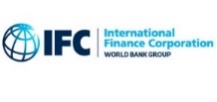 Development partners may positively contribute to successful completion of the projects
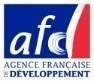 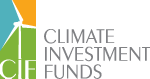 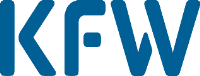 CBA
BfC Consulting
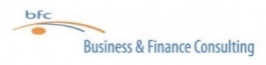 Project: Agricultural Insurance
Successful stories (projects)
[Speaker Notes: ]
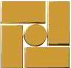 FINANCIAL INCLUSION 

Ongoing Project to Enhance Financial Inclusion
Agricultural Insurance
Ongoing
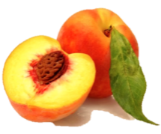 Objectives: 
To provide insurance for farmers - will be linked to the agricultural loans and will be done on mandatory basis.

2014 -  Agricultural Insurance project  started. 

Main Partners for the project are:
German Development Bank (KfW): A KfW representative is expected to take the role of a facilitator, as well as monitoring the implementation of the project according to best international standards.
Climate Insurance Fund (CIF): Supports the setup and launch of agricultural insurance through investment, technical assistance and premium subsidy contributions.
BfC Consulting (Zurich based company): was chosen to conduct the feasibility study and concept paper.

Phase A, the Setup Phase, will be November 2016 - December 2017. 
Phase B, the Piloting Phase is expected January 2018. 

Currently: 
2 international tenders – already announced for reinsurance company and for implementation consultant. The winners will start from Phase A.
[Speaker Notes: In December 2014, BFC consulting, Zurich based company, with KfW assistance, was chosen to conduct in depth research and analysis for implementing agricultural risk insurance system. 
 
Implementation of the above mentioned project is done in three stages. 
 
Stage 1: Investigation of possibilities of Agricultural Insurance installment in Armenia – The first stage was finished in February 2015, when the primary research findings were presented to the Central Bank of Armenia and other stakeholders (Ministry of Agriculture, KfW). 
 
Stage 2: Development of insurance product suitable for Armenian market – The concept of installing agricultural risk insurance system was presented to the Deputy Prime Minister of Armenia.
 
Stage 3: Installment of the system: an international tender will be announced. The winner, international consulting company, will do the implementation of the project. Project is funded by CIF fund with KfW assistance.
 
At the same time an international tender will be announced for institutional reputable reinsurance companies, the winner will start to take part in the project since the stage of product development, in the future reinsuring the risks of the system. 
Currently, Stage 3 of the implementation process is in progress.
Supervision Hub will be created under the the Central Bank of Armenia. It will be the first formal body to work with all the stakeholders of this project.
 
 From starting the pilot project, Supervision Hub will become an independent PPP company: NARMA (National Agrarian Risk Management Agency), which will implement the supervision of the project in the long term. 
Final steps
 
Phase A, the Setup Phase, will start in September 2016 and will last until December 2017. 
Main activities of the Setup Phase include:
Creation of Supervision Hub
Designing of regulatory framework
Actuarial analysis and design of agricultural insurance product
Loss adjustment system design and set-up
Development of IT/MIS systems
CBA Agri-Insurance Supervision Hub and transition to an independent PPP
Other preparations for Piloting Phase B
 
. Phase B, the Piloting Phase is expected to start in January 2018 and last until December 2019
Piloting Phase will be applied to 2-3 regions. The main activities in this phase include:
Launch of the Pilot Phase 
Monitoring of the project implementation
Project improvements and/or redesign 

Phase A: the Setup Phase, will start in September 2016 and will last until December 2017. Main activities of the Setup Phase include:
Creation of Supervision Hub
Designing of regulatory framework
Actuarial analysis and design of agricultural insurance product
Loss adjustment system design and set-up
Development of IT/MIS systems
CBA Agri-Insurance Supervision Hub and transition to an independent PPP
Other preparations for Piloting Phase B


Phase B: the Piloting Phase is expected to start in January 2018 and last until December 2019. Piloting Phase will be applied to 2-3 regions. The main activities in this phase include:
Launch of the Pilot Phase 
Monitoring of the project implementation
Project improvements and/or redesign]
Success Story in Financial Inclusion – Mortgage Reform
Objectives:
To create conditions for credit organizations and banks to make mortgage loans affordable for low and middle income families to improve their housing conditions.

With the technical assistance of IFC mortgage market reform was implemented, incl. founding of two secondary mortgage market operators (mortgage loan refinancing companies):

 National Mortgage Company                          Home for Youth Company. 

Assistance of IFC  included - Expert consultancy
Project management
Trainings
Exchange visits to other mortgage refinancing companies

Results up to day 
Since 2009 refinancing loans of NMC reached to 7640, including: 
Energy–Efficient loans and microloans for house renovation programs implemented by NMC in collaboration with French Development Agency and CBA.
Loans under H4YC reached to 12,673, including:
Affordable housing for young families
Affordable housing for young specialists (teachers, doctors, sportsmen, journalists, etc.) 
Loans for purchase of home appliances for target groups, etc.
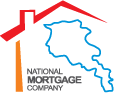 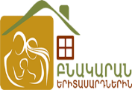 [Speaker Notes: 1. National mortgage Company  is acting in secondary mortgage market. The company cooperate with banks and credit organizations providing them low interest rate and long term loans thus making mortgage loans affordable for those who need. The main goal of National mortgage Company of Create conditions to make mortgage loans affordable for middle income families and to improve their housing conditions. Currently for refinancing the company  use its own recourses and long term loans from Government of Armenia. 
2. National Mortgage Company in cooperation with the French Development Agency are realizing a program aimed at providing better housing by making energy efficient improvements to a new or existing home. Targeting around 3000 low and moderate-income families, the program aims at making these loans available to anyone who is interested in making valuable improvements to a home by using energy saving technologies, hence lowering monthly utility bills. In additon company provide affordable micro loans for hose renovation.3.  "Home for youth" Refinancing Credit Organization was established in 2010 by the CBA as universal credit organization. The mission of the company is to provide favorable conditions for lending, particularly young citizens of the Republic of Armenia. Targets groups are medium and low-income youth that need affordable loans for housing, education or solving other everyday issues.]
Questions?
Armenuhi Mkrtchyan
Head of Consumer Protection and Financial Education Centre,
Central Bank of Armenia
armenuhi.mkrtchyan@cba.am
www.cba.am – for Armenian legislation
www.abcfinance.am – financial  education website